Završni rad br. 163
Mobilna aplikacija za klasifikaciju kožnih oboljenja iz slika kože
Petar Miličević
Uvod i motivacija
Rak kože najčešći zloćudni tumor kod čovjeka
Vizualna dijagnostika
Uporaba duboke neuronske mreže za klasifikaciju
Zagreb, srpanj 2021.
2/10
Podaci
HAM10000 skup podataka
7 klasa kožnih oboljenja:
Aktinična keratoza
Karcinom bazalnih stanica
Benigna keratoza
Dermatofibrom
Melanocitni nevus
Melanom
Vaskularne lezije
.jpg format
Zagreb, srpanj 2021.
3/10
Model
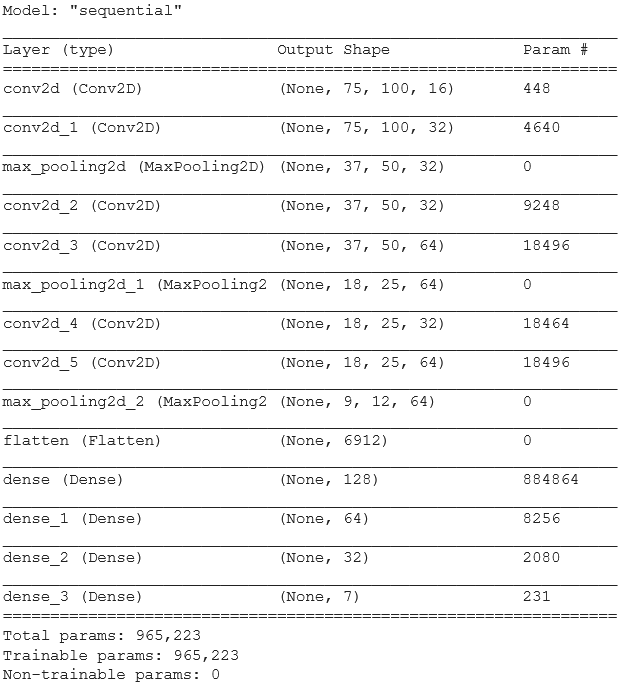 Konvolucijska arhitektura:
Ulazni sloj (75x100x3)
Sloj konvolucije (3x3)
Sloj sažimanja (2x2)
Sloj za izravnavanje
Potpuno povezani slojevi
72%/8%/20%
Točnosti:
88.33% (učenje)
77.06% (validacija)
77.0574% (testiranje)
Zagreb, srpanj 2021.
4
Testiranje modela
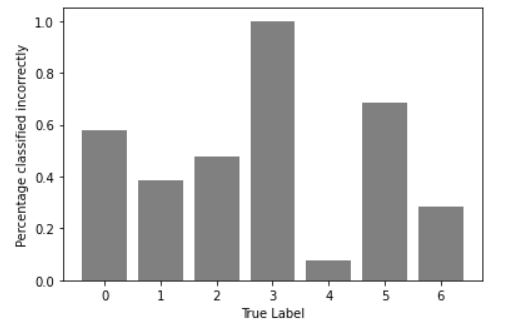 1
0
5
6
4
3
2
Zagreb, srpanj 2021.
5/10
Funkcionalnosti aplikacije
Fotografiranje kože
Prijenos fotografija na poslužiteljsku stranu
Ispis rezultata klasifikacije
Registracija
Prijava
Pohrana podataka o klasifikaciji i korisniku
Zagreb, srpanj 2021.
6/10
Arhitektura sustava
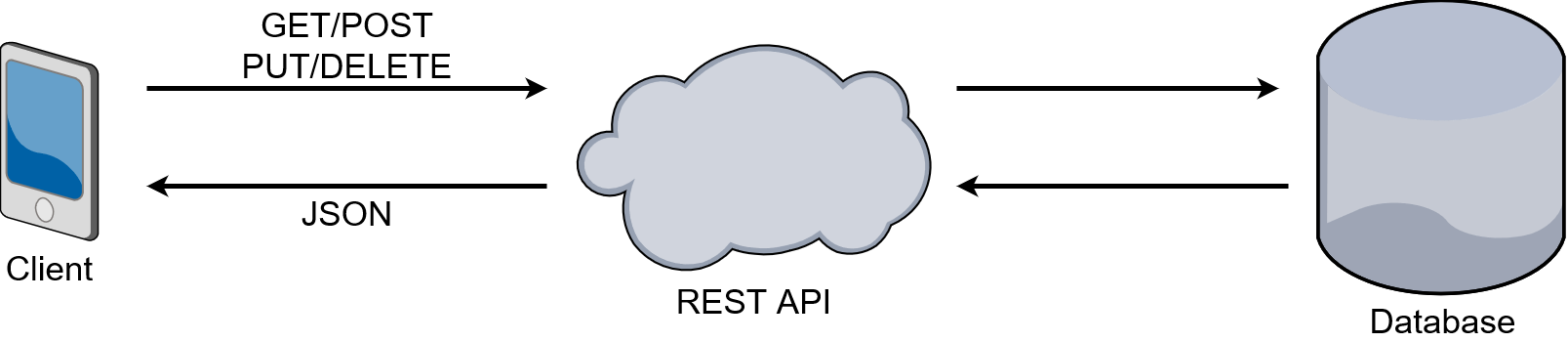 Zagreb, srpanj 2021.
7/10
Korištene tehnologije i alati
Model duboke neuronske mreže
Keras Sequential API
Google Colab
Klijentska strana
Java
Android studio
Retrofit
Poslužiteljska strana
Java Spring
IntelliJ IDEA
Baza podataka
H2
PostgreSQL
Zagreb, srpanj 2021.
8/10
Zaključak
Prostor za poboljšanje:
Proširenje skupa podataka
Daljnji razvoj modela
Proširenje funkcionalnosti
Uporaba u dermatološkoj dijagnostici
Zagreb, srpanj 2021.
9/10
Hvala na pažnji
Zagreb, srpanj 2021.
10